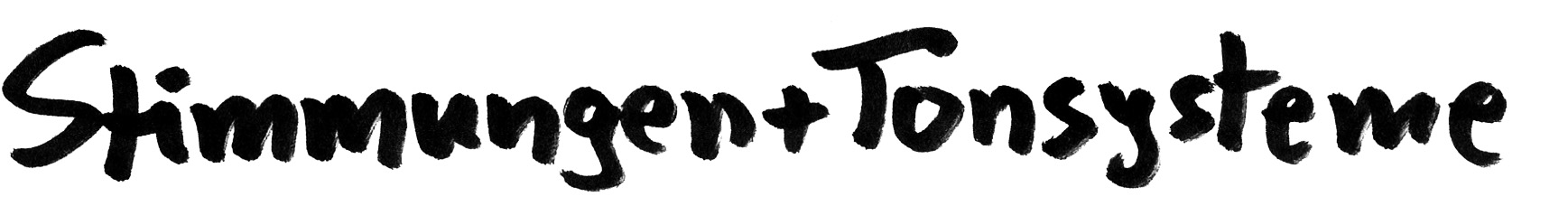 Die Obertonreihe und Obertonmusik der Welt
(1. und 2. Doppelstunde)
Vorerfahrungen mit der Obertonreihe
Die Obertonreihe in den Musiken der Welt
Struktur der Obertonreihe und Konsequenzen
Tools: Methoden der Frequenzanalyse, Fourieranalyse und -synthese

Obertongesang:
In Innerasien (Tuva, Mongolei u.a.)
Technik des europäischen Obertongesanges
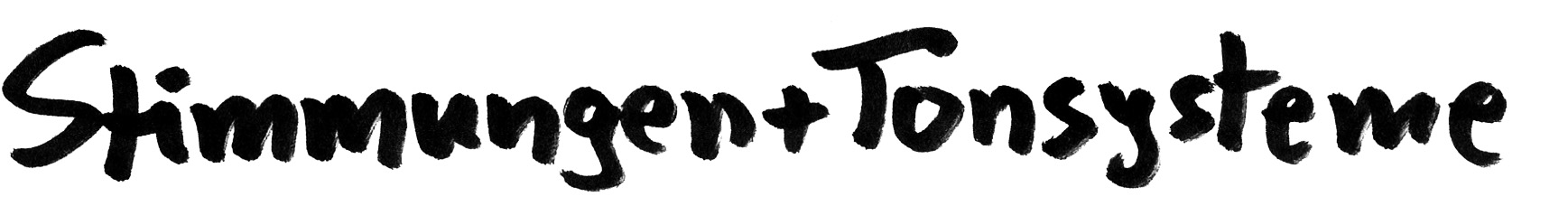 Die Obertonreihe und Obertonmusik der Welt
(1. und 2. Doppelstunde)
Vorerfahrungen mit der Obertonreihe
Die Obertonreihe in den Musiken der Welt
Struktur der Obertonreihe und Konsequenzen
Tools: Methoden der Frequenzanalyse, Fourieranalyse und -synthese

Obertongesang:
In Innerasien (Tuva, Mongolei u.a.)
Technik des europäischen Obertongesanges
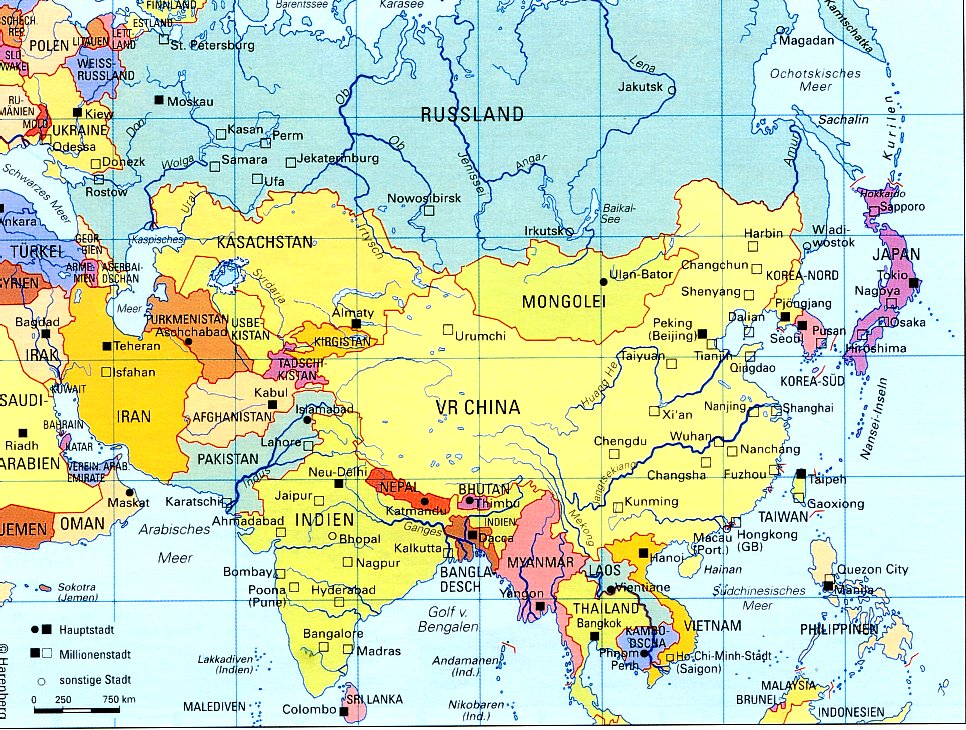 1.
die Wiege des Obertongesangs
[Speaker Notes: Asien und sein „Zentrum“...]
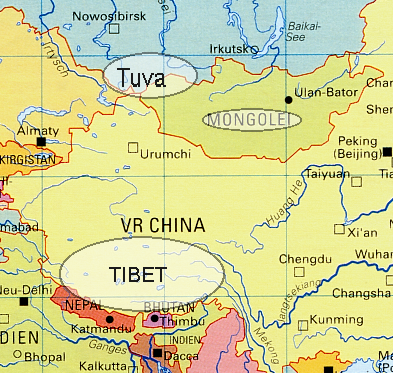 [Speaker Notes: Wo liegt Tuva? Die Mongolei, Tibet?
Tuva ist eine der 21 Republiken der Russischen Föderation.]
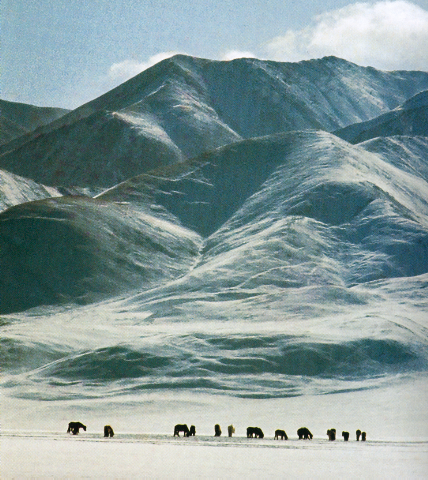 Mongolei
[Speaker Notes: Mongolei]
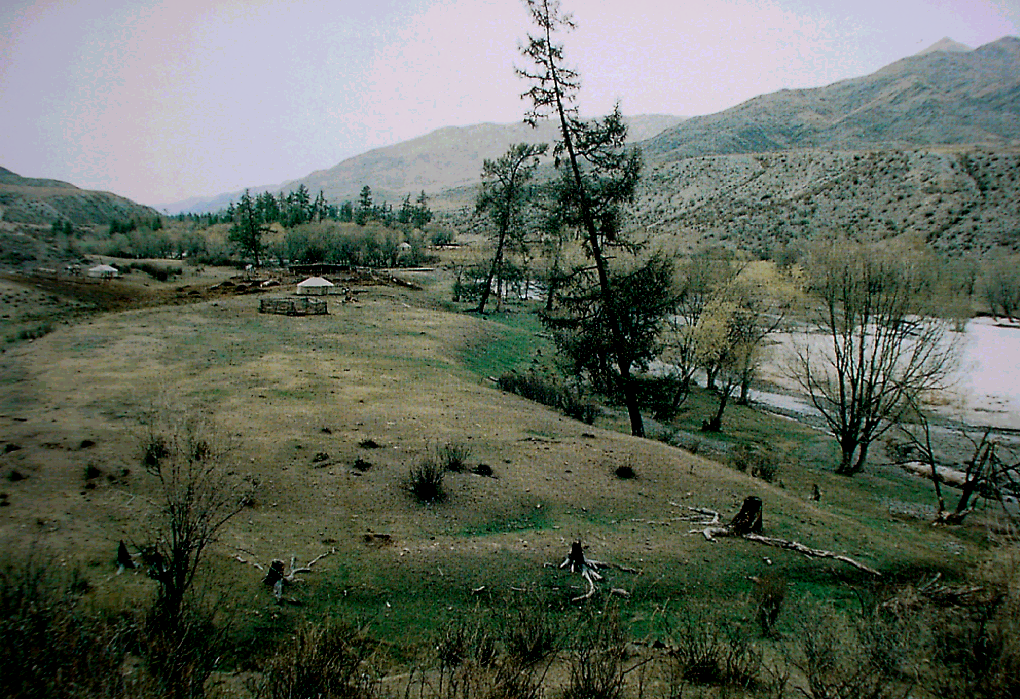 Landschaft in Tuva
https://www.youtube.com/watch?v=43hDg4WplDI
2.
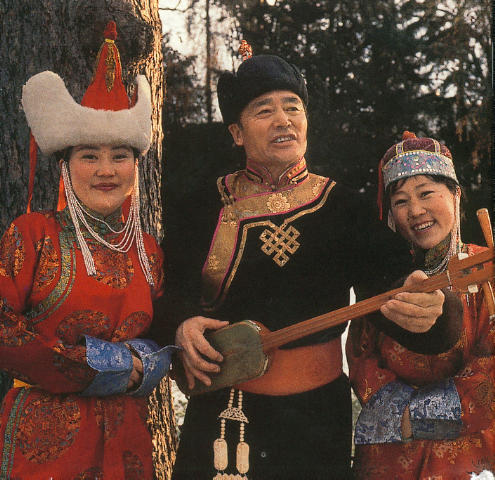 Versuchen Sie, die Obertonstimme heraus zu hören!
https://www.musik-for.uni-oldenburg.de/weltstimmung/01Oberton/Choemii-Original.mp3
[Speaker Notes: Musikgruppe aus der Mongolei (Karaokum).]
Die Obertonstimme speist sich aus der Obertonreihe des bordunartigen tiefen Tons:
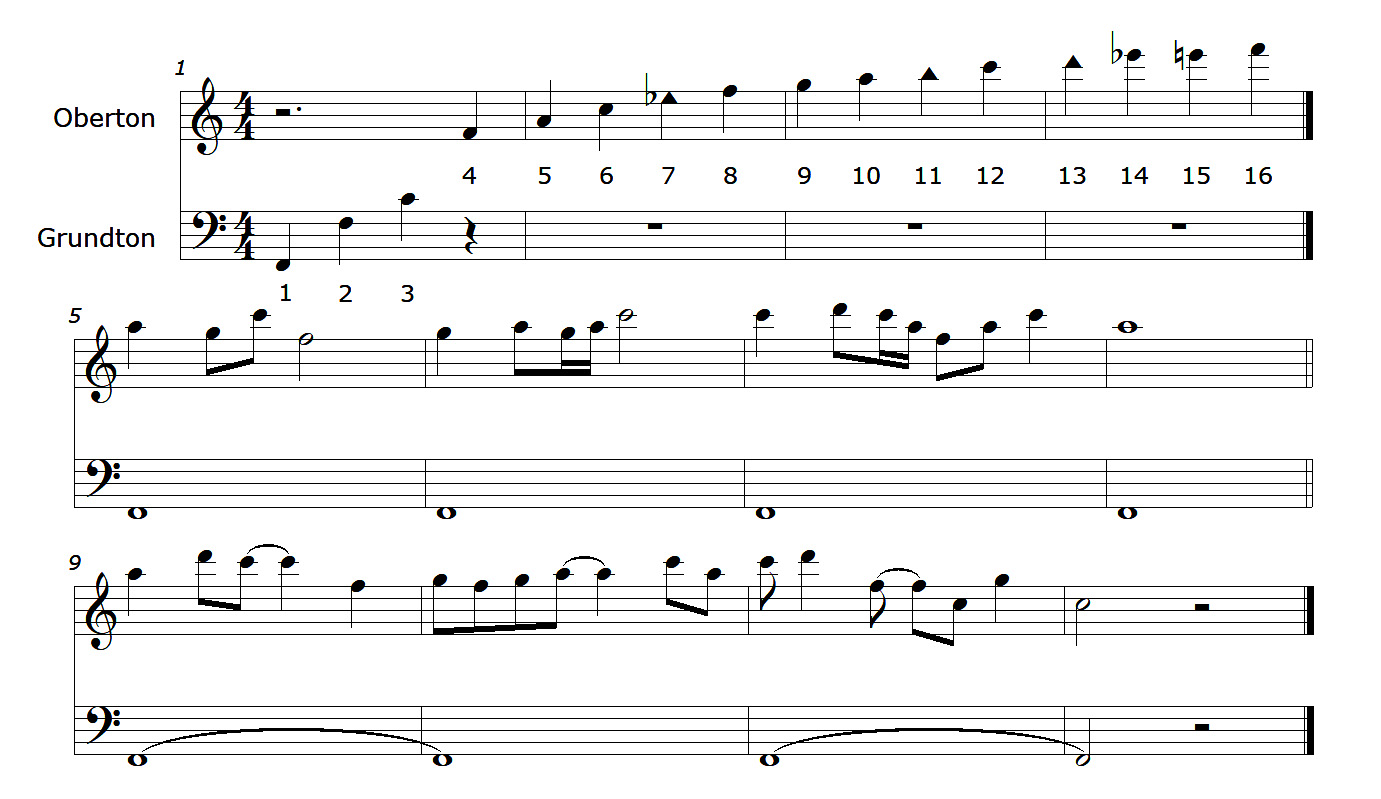 Beispiel einer Analyse mittels Audacity: Bestimmung des 13. Obertons
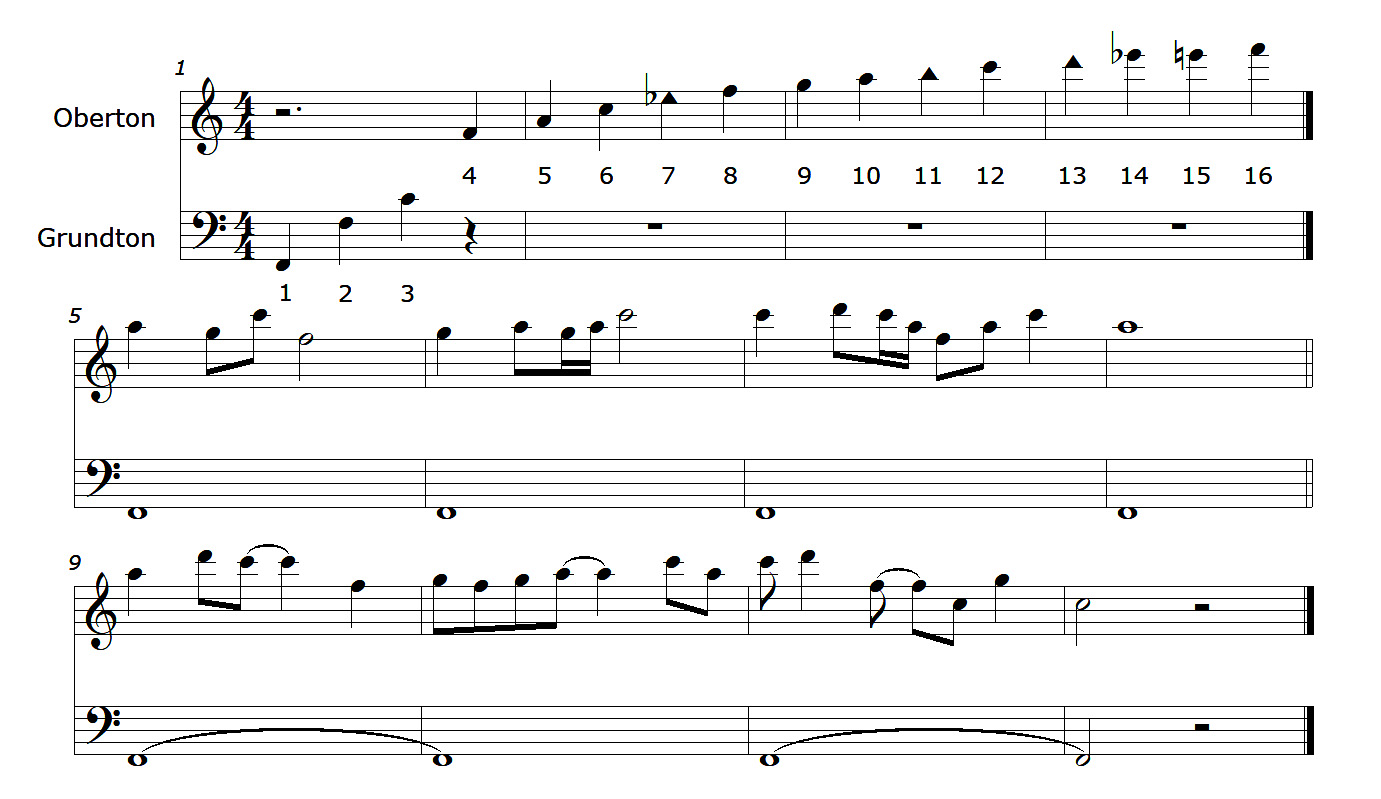 https://www.youtube.com/watch?v=TRRvNiW7mos
Youtubevideo abspielen oder Bildschirm abscannen!
Chömii-Gesang im „Overtone-Analyser“
https://youtu.be/eBPAoOvf6-U
Verschiedene Techniken des Choemii-Gesangs
https://www.youtube.com/watch?v=VdmgMu_F0p0
3.
Zur Technik des Obertongesanges
Das Vokaldreieck
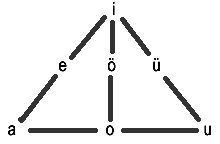 Die komplette „Schimmelpfengs Obertonschule“:
https://cloud.uol.de/s/9Ce8RPNs4KcL67T
Der Gesangslehrgang als Playlist:
https://www.youtube.com/playlist?list=PLOrbiNMeluhWPcb3TfVFPGqUp9wyEWfw-
Zur Technik des Obertongesanges
Die erste Basis-Übung… Mitsingen, Nachmachen, Hinhören!
Zur Technik des Obertongesanges
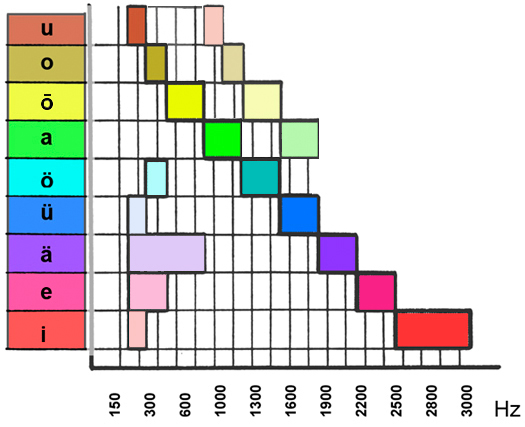 Zur Technik des Obertongesanges
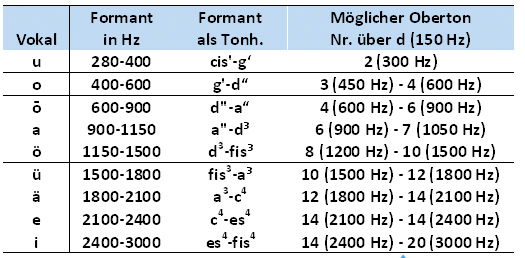 4.
Altaj Magtaal – Oh Du schönes Altaigebirge!
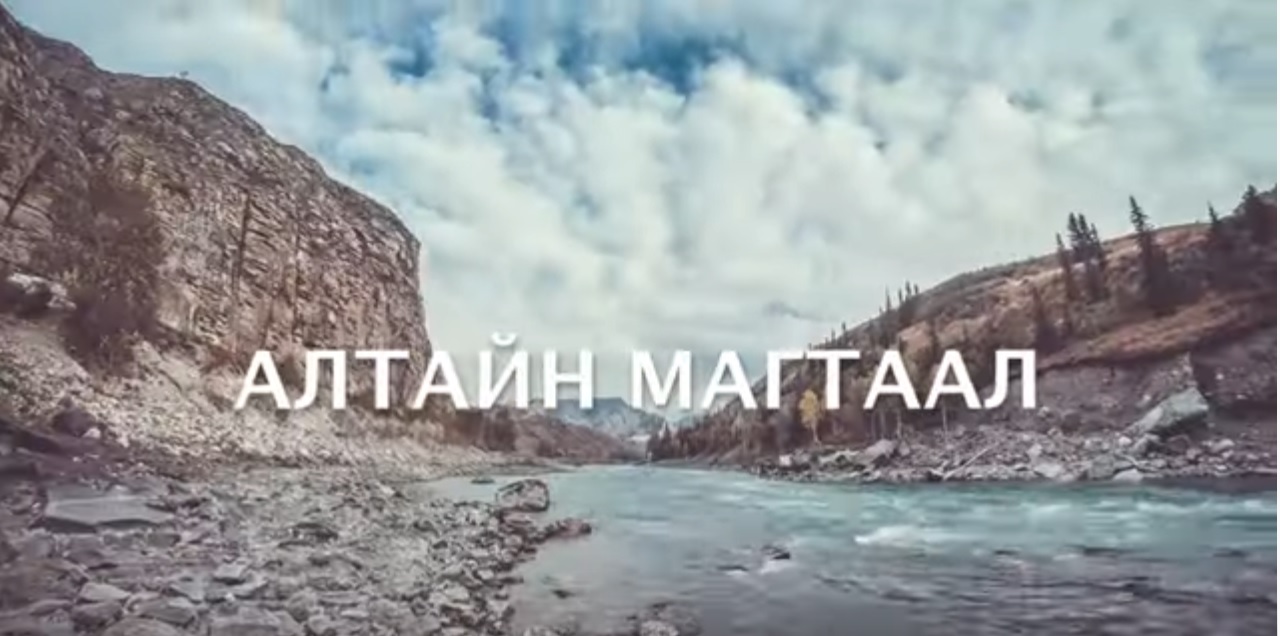 www.musik-for.uni-oldenburg.de/weltstimmung/01Oberton/Altajn-Magtaal.mp3
Altaj Magtaal – Oh Du schönes Altaigebirge!
Schritte der Obertonanalyse:

Auswahl eines prägnanten Abschnitts
Transkription in Notenschrift
In Audacity:
- systematische Isolation eines Tons (z.B. D3), bzw. mehrerer Töne,
Frequenzbestimmung mittels Spektogramm,
Kontrolle am Notenbeispiel.
Alle Details in Audacity sind hier verpackt (16 MB): 
www.musik-for.uni-oldenburg.de/weltstimmung/01Oberton/Altajn-Magtaal.zip
Altaj Magtaal – Oh Du schönes Altaigebirge!
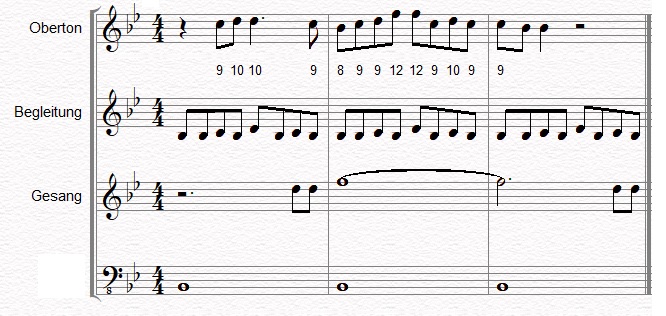 Altaj Magtaal – Oh Du schönes Altaigebirge!
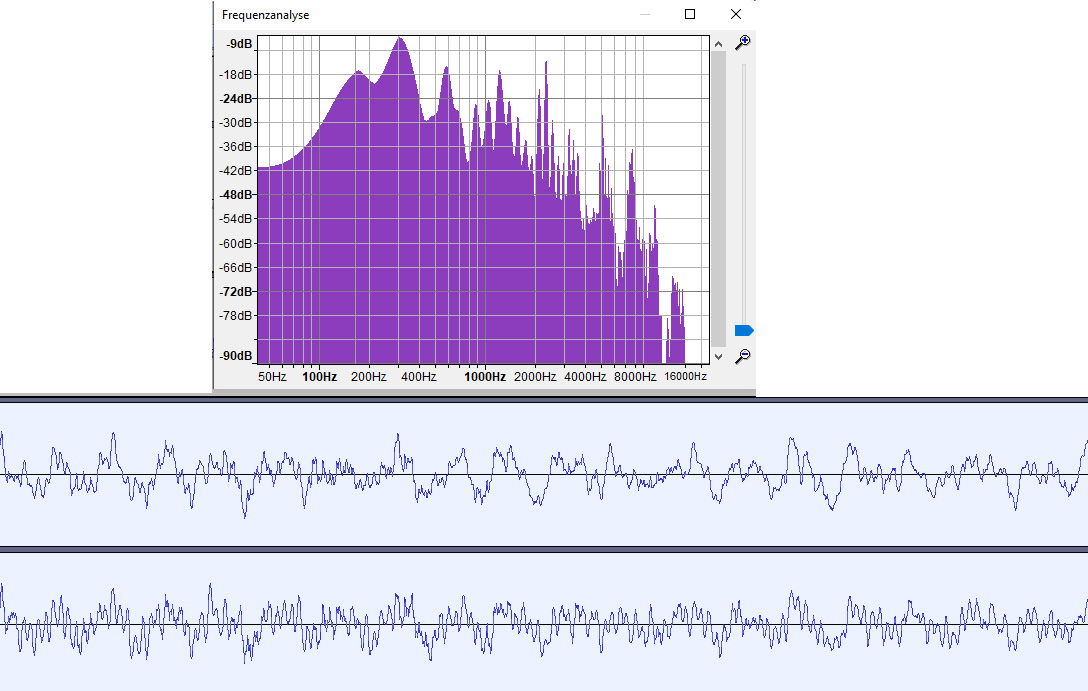 http://www.musik-for.uni-oldenburg.de/weltstimmung/01Oberton/Berechnung-Magtaal.xlsx
Altaj Magtaal – Oh Du schönes Altaigebirge!
http://www.musik-for.uni-oldenburg.de/weltstimmung/01Oberton/Berechnung-Magtaal.xlsx
5.
Nachtrag: „Formantinstrumente“
Definition: Instrumente mit nur einer Tonhöhe, aber der Möglichkeit, dass Spielende die Formanten dieses Grundtons musikalisch bedienen und damit „Obertonmelodien“ spielen können.

Beispiele:
Obertongesang
Didgeridoo (Australien)
Tampura (Indien)
Maultrommel (Zentralasien, Europa)
Musikbogen/Berimbao (Zentralafrika, Brasilien)
Nachtrag: „Formantinstrumente“
„Obertonmusik der Welt“ – Formantinstrumente 
rund um den Globus:
https://www.youtube.com/watch?v=h9XPvYzgOIY
Nachtrag: „Formantinstrumente“
Definition: Instrumente mit nur einer Tonhöhe, aber der Möglichkeit, dass Spielende die Formanten dieses Grundtons musikalisch bedienen und damit „Obertonmelodie“n spielen können.

Beispiele:
Obertongesang
Didgeridoo (Australien)
Tampura (Indien)
Maultrommel (Zentralasien, Europa)
Musikbogen/Berimbao (Zentralafrika, Brasilien)
Hörbeispiele
Whos is who?
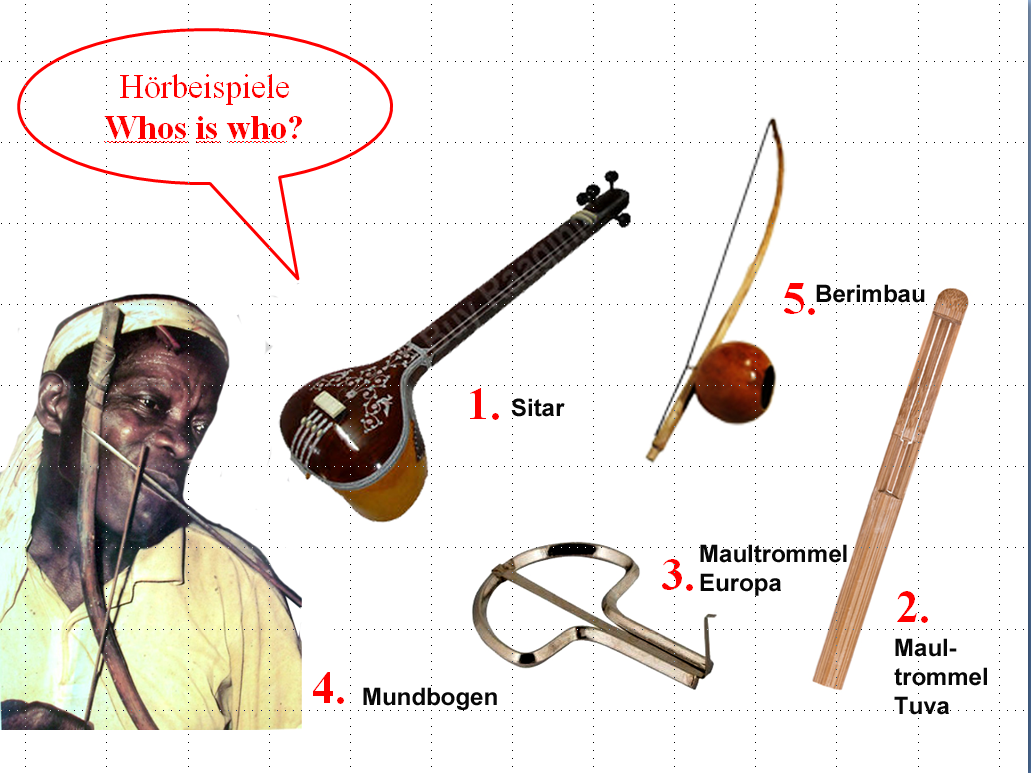 www.musik-for.uni-oldenburg.de/weltstimmung/01Oberton/Formantinstrumente.mp3
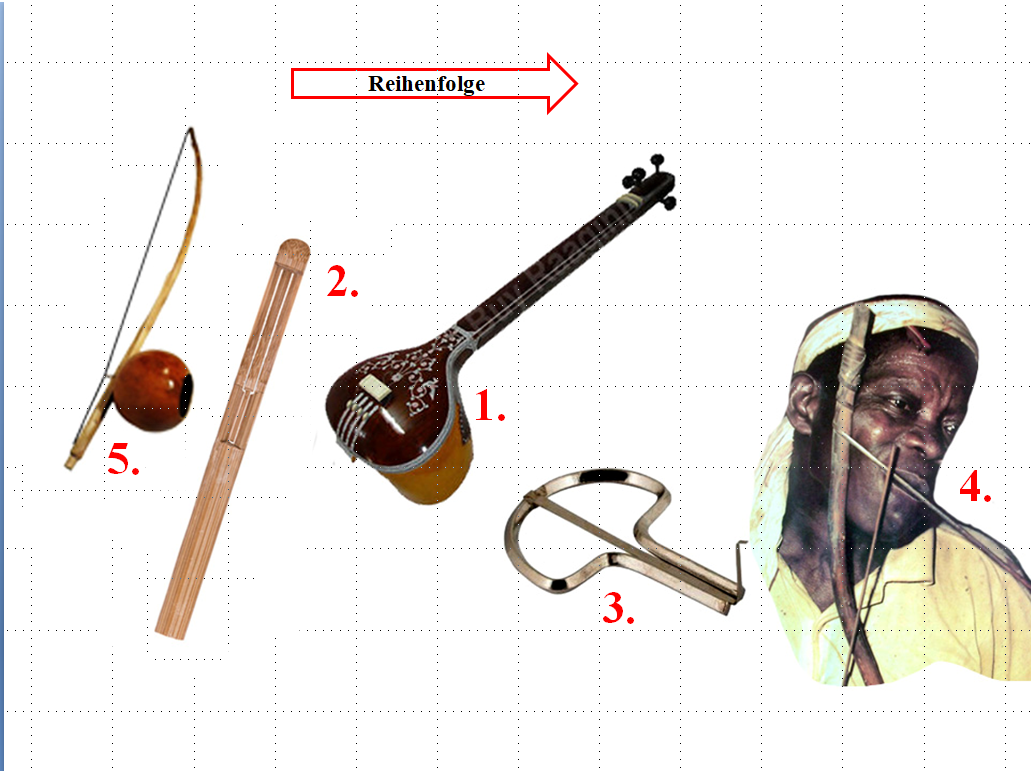 Die richtige Reihenfolge
2
1.
4.
5.
3.
Ende